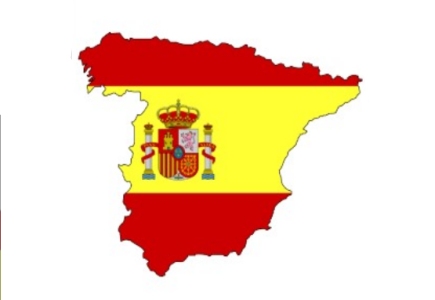 Vivo con una familia muy grande en una casa bastante espaciosa
Los proverbios y las trabalenguas
1. No hay atajo sin trabajo. 
2. Del dicho al hecho hay mucho trecho.
3. Pedro Pascual Pérez Pita pinta paisaje por poco precio para personas poco pudientes para París.
4. Cenicero para la ceniza.
5. El que poco coco come, poco coco compra 
    El que poca capa se tapa, poca capa se compra. 
    Como yo poco coco como, poco coco compro, 
    y como poca capa me tapo, poca capa me compro.
El diálogo de conocimiento
Manolo: Buenos días!
Teresa: Hola!
M: Soy Manolo.
T: Soy Teresa.
M: Encontado!
T: Mucho gusto!
M: ¿Qué tal?
T: Muy bien, gracias. ¿Y tú?
M: También.
T: ¿Eres de Madrid?
M: No, soy de Toledo. Y, ¿De dónde eres?
T: Soy de Toledo también.
M: Qué sorpresa!
T: A próposito, ¿Quién es?
M: Es mi amiga.
T: ¿Cómo es?
M: Es simpática y lista. ¿Quiénes son?
T: Estos son mis amigos.
M: ¿Cómo son?
T: Son altos y buenos.
M: Estupendo!
T: ¿Este es tu perro?
M: Sí, es mi perro.T: Es muy simpático! ¿Es bueno?
M: Pues claro, es muy bueno.
T: Pero, ¿Es listo?
M: Sí, como no. Es muy listo.T: Qué interesante! Y, ¿Cómo se llama tu perro?
M: Mi perro se llama Timoteo.
T: Qué bien! En cuanto a mi, tengo tres loros de color amarillo, rojo y verde. 
M: ¿Cómo son tus loros?T: Son muy bonitos, agiles y pequeños.
M: ¿Cómo se llaman tus loros?
T: Mis loros se llaman Carmen, Estrella y Jorge. 
M: Qué bien! Hasta pronto!
T: Adiós!
Llamarse
¿Cómo se llama tu padre?
Mi padre se llama …
¿Cómo se llama tu madre?
Mi madre se llama …
¿Cómo se llama tu amiga?
Mi amiga se llama …
¿Cómo se llaman tus abuelos?
Mis abuelos se llaman …
¿Cómo se llaman tus padres?
Mis padres se llaman …
¿Cómo se llaman tus amigos?
Mis amigos se llaman …
¿De dónde eres? ¿Dónde vives? ¿Qué es tu nacionalidad? ¿ Qué lengua hablas?
Países y nacionalidades
Vocabulario “Mi familia”
los padres - родители
el padre (papá) папа; 
la madre (mamá) мама
el padrastro отчим; la padrastra мачеха
el padrino крёстный отец; la madrina крестная мать
los hijos - дети
el hijo сын; hijastro приемный сын
la hija дочь; hijastra приемная дочь
los hermanos - братья и сёстры
el hermano брат; el hermano mayor/menor старший/младший брат
la hermana сестра; la hermana mayor/menor старшая/младшая сестра
los primos - двоюродные братья и сёстры
el primo двоюродный брат; la prima двоюродная сестра
el marido муж; la mujer жена
los esposos - супруги
el esposo супруг; la esposa супруга
los parientes - родственники; los parientes lejanos дальние родственники
los tíos - дяди и тёти
el tío дядя; la tía тётя
los sobrinos - племянники
el sobrino племянник; la sobrina племянница
los abuelos - бабушка и дедушка
el abuelo дед; el abuelito дедушка
la abuela баба; la abuelita бабушка
los nietos - внуки
el nieto внук; la nieta внучка
el novio жених; la novia невеста
el soltero холостяк; la soltera незамужняя
Lee el texto “Mi familia” y traduzca
Hola! Me llamo Enrique. Soy de España y vivo en Barcelona en una casa grande en la calle San Martín. Mi familia es bastante numerosa. Son padres, hermanos u una hermana. Catalina es mi novia. Es una chica bonita y buena. Mi hermano mayor es de Madrid. Mi hermano menor es de Madrid también. En cuanto a mi hermana, Clarita,  es una alumna. Es alegre y divertida. Además, tengo un montón de parientes: tíos, sobrinos, primos. En cuanto a mis abuelos, son de Toledo. Mi familia es feliz.
Conteste a la pregunta
¿De dónde es Enrique?
¿De dónde son sus hermanos?
¿Quién es Clarita?
¿Es una alumna o una estudiante?
¿Cómo es Clarita?
¿Quién es Catalina?
¿Cómo es Catalina?
¿Es su familia pequeña?
¿Es su familia infeliz?
¿De dónde son sus abuelos?
¿Quién es? ¿Cómo es? ¿Quiénes son? ¿Cómo son?
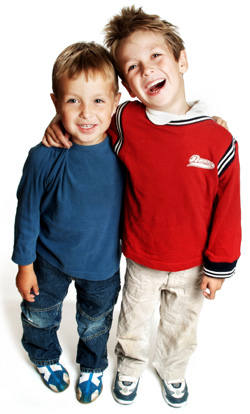 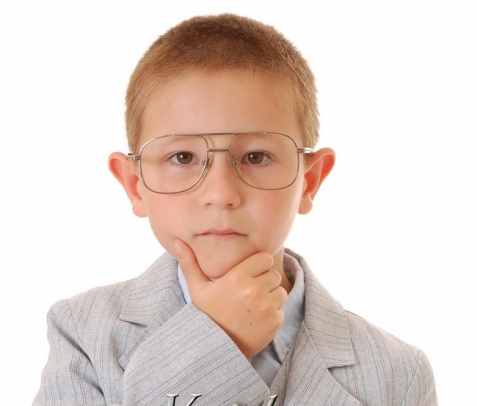 ¿Quiénes son? ¿Cómo son? ¿Quién es? ¿Cómo es?
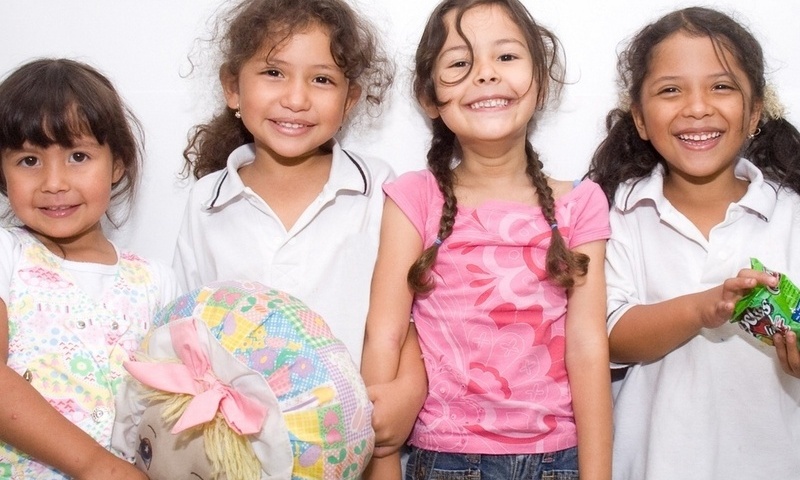 El verbo “Ser”
Por ejemplo:
Singular
Plural
Yo soy una chica alegre y divertida.
Tu eres muy simpatica.
¿Eres una alumna? – No, no soy una alumna. Soy una estudiante.
¿Es de aquí? – Sí, ella es de aquí. 
¿Es tu familia pequeña? – No, no es pequeña.  Mi familia es bastante grande.
Nosotros somos amigos. 
¿Sois hermanos? – Sí, somos hermanos.
¿Son de aquí? No, no son de aquí. Ellos son de Alemania.
Mis padres son muy serios y listos.
Ellas no son unas alumnas aplicadas. 
Nosotros somos unos primos.
Vocabulario “Mi habitacion”
Las habitaciones комнаты
El salon гостиная
El dormitorio спальня
La cocina кухня
El comedor столовая
El despacho кабинет
El cuarto de baño ванная комната; 
Los servicios туалет
La antesala \ el recibidor прихожая
El pasillo коридор
Los muebles en el dormitorio мебель в спальне
La cama кровать 
La almohada подушка
La manta одеяло
La sábana простыня
La funda наволочка (La funda de la manta пододеяльник)
La alfombra ковер (напольный) en el suelo
El armario шкаф
La lámpara de noche ночник (La lámpara de pared бра)
El cenicero пепельница (sobre la mesita de noche - на ночном столике, прикроватной тумбочке)
Los muebles en el salon мебель в гостинной
El sofá диван
El cojín диванная подушка
El sillón кресло (обычно обтянутое тканью)
La butaca кресло (с деревянными подлокотниками)
La silla стул
La mesa redonda (cuadrada) круглый (квадратный)  стол
La librería книжный шкаф
La pintura картина, (cиноним) El cuadrado en la pared
El florero ваза (sobre la mesa)
El tapiz ковер (настенный) en la pared
La chimenea камин
Los muebles en el cuarto de baño мебель в ванной комнате
El espejo зеркало
El tocador (la mesita de tocador) туалетный столик
El jabón туалетное мыло, La toalla полотенце
La bañera ванная; La ducha душ
Los muebles en la cocina мебель на кухне
La cocina de gas газовая плита
La cocina electrica электрическая плита
El frigorífico холодильник
¿Qué es esto? ¿Qué son?
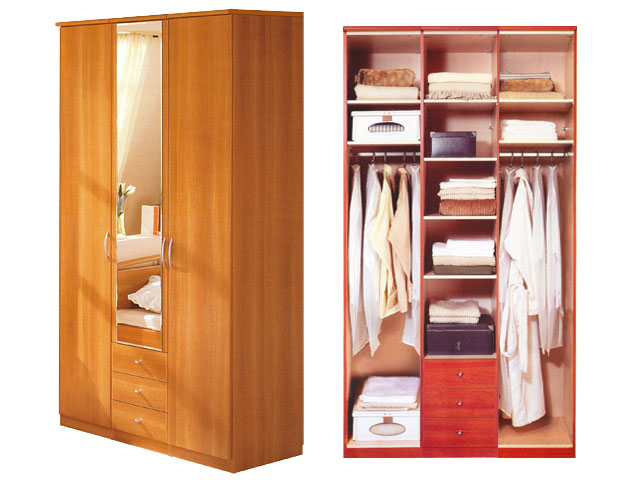 ¿Qué es esto?
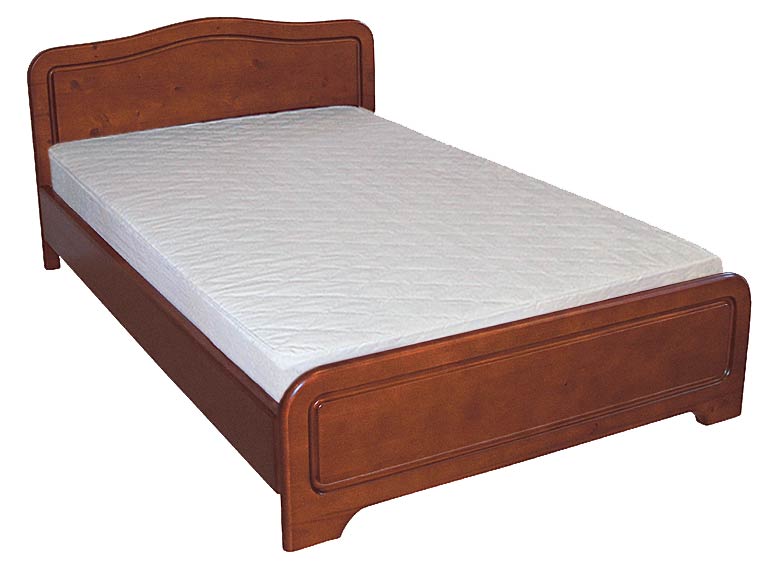 ¿Qué es esto? ¿Qué son?
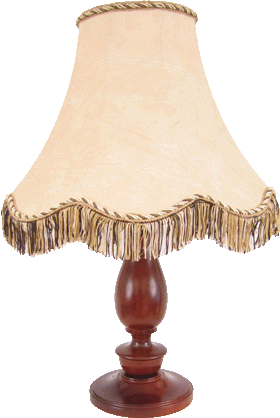 ¿Qué es esto? ¿Qué son?
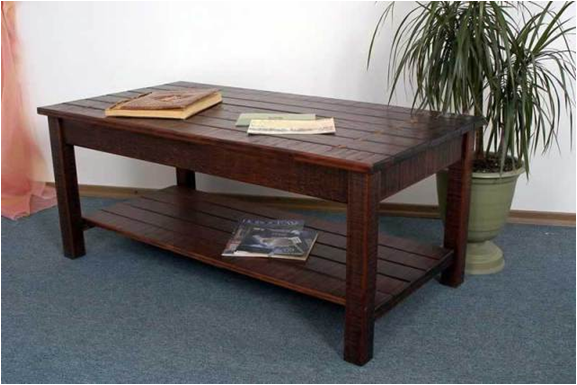 Detrás de - позади
Detras del  metro; Detras de  la  mesa; 
Detras de las cortinas
Delante de – перед
Delante del sillón
Delante de la mesa
Delante del armario  

En la casa HAY una mesa redonda de color verde y delante de la mesa HAY dos sillas de color azul.

En el dormitorio HAY una cama grande y delante de la cama HAY el armario para guardar la ropa.
Entre - между; Sobre - на; Encima de– над; Debajo de - под
Sobre el alféizar
Entre la cocina de gas y la nevera (el frigorifico)
Encima del espejo
Debajo de la cama

Entre dos sillas HAY la mesa.
Sobre el escritorio HAY los libros.
Encima de la cama HAY los cuadros.
Debajo de la cama hay la alfombra de color rojo.
Cerca de – рядом; Lejos de – далеко;A la izquierda de– слева; A la derecha de- справа
Vivo muy lejos del centro.
Vivo muy cerca del centro.
A la izquierda del dormitorio HAY la cocina.
A la derecha del despacho HAY la sala.

Cerca del metro
Lejos del metro
A la izquierda del hotel
A la derecha de la escuela
¿Cuántos? ¿Cuántas?
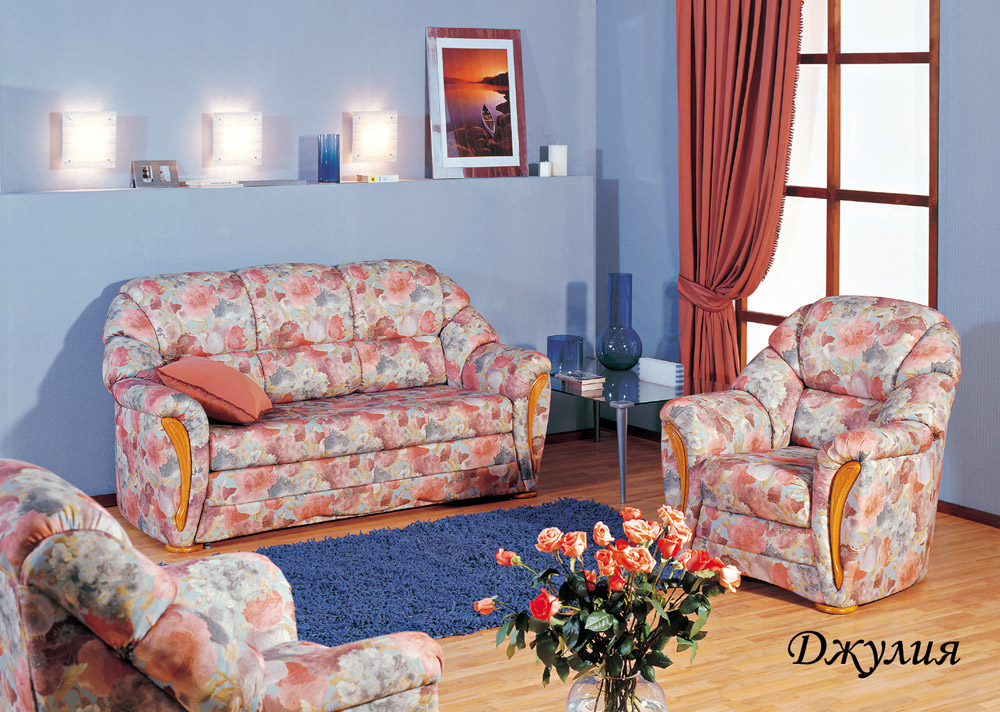 ¿Cuántos? ¿Cuántas?
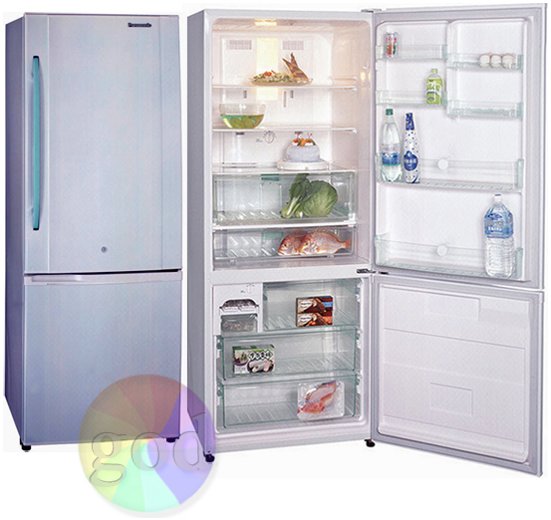 ¿Cuántos? ¿Cuántas?
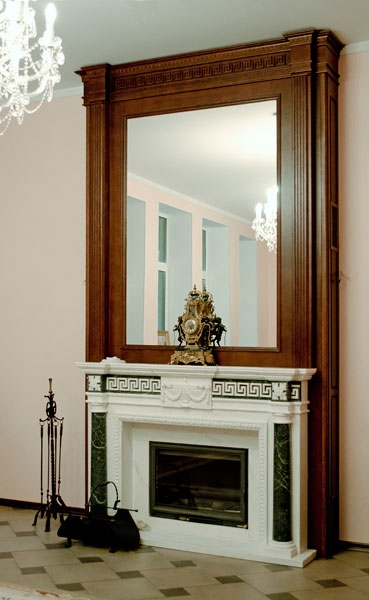 Muchas gracias! 
Hasta la vista!